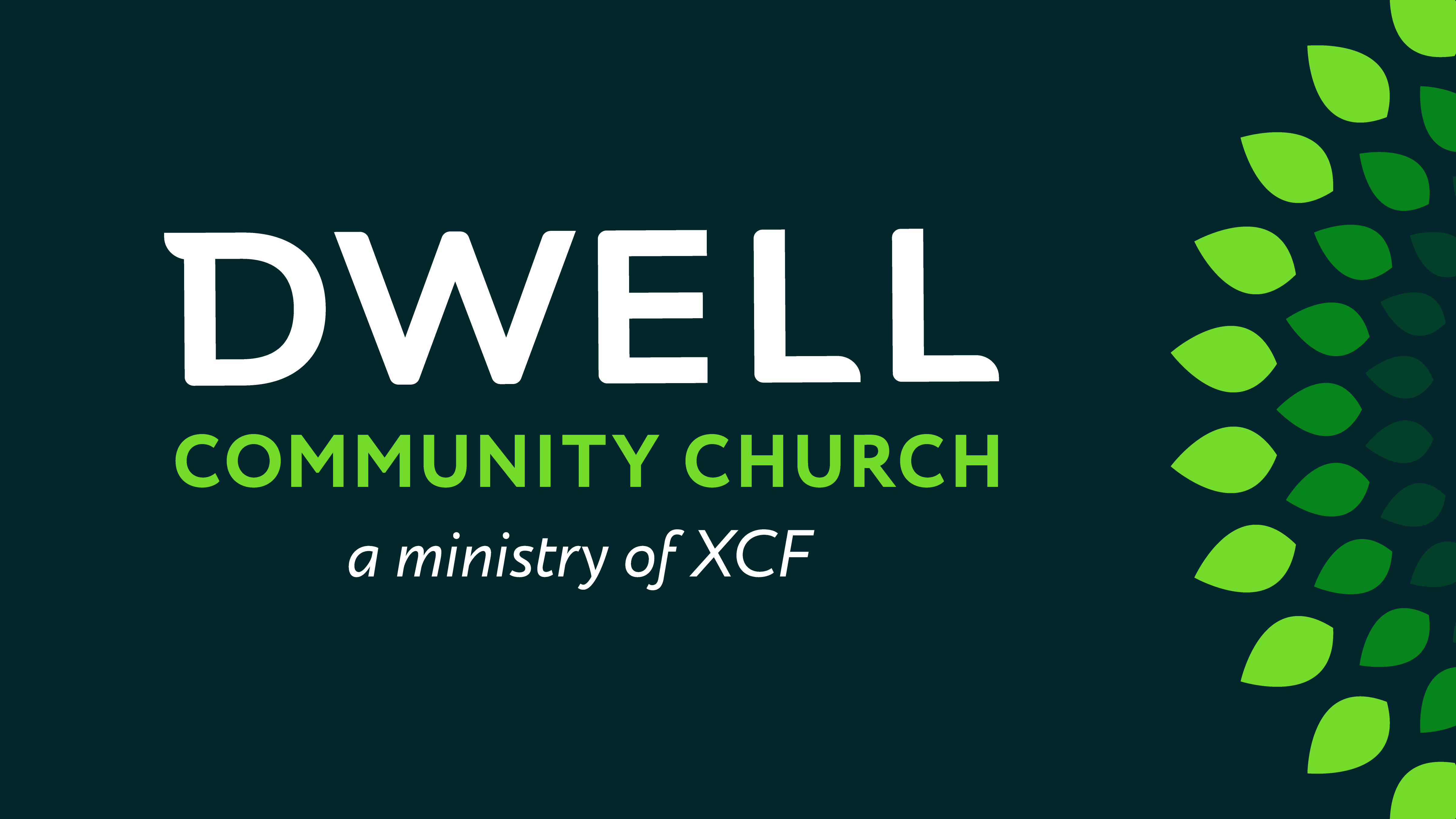 Psalm 73
Overcoming Envy
Psalm 73
A psalm of Asaph.
Psalm 73
A psalm of Asaph.
Psalm
- Songs of prayer, praise, lament, worship
- Generalizations, contrast, tension, reversal
- Honest communication with God
Asaph
2nd Chronicles 29:30- King Hezekiah and the officials ordered the Levites to praise the Lord with the psalms written by David and by Asaph the seer. So they offered joyous praise and bowed down in worship.
Psalm 73
A psalm of Asaph.
1 Truly God is good to Israel,
    to those whose hearts are pure.
Psalm 73
What is good?
Morally right
Valuable 

Subjective feeling?
Foundational and objective?

It’s ______ to share!
A psalm of Asaph.
1 Truly God is good to Israel,
    to those whose hearts are pure.
Psalm 73
Hebrews 11:6
And it is impossible to please God without faith. Anyone who wants to come to him must believe that God exists and that he rewards those who sincerely seek him.
A psalm of Asaph.
1 Truly God is good to Israel,
    to those whose hearts are pure.
Psalm 73
A psalm of Asaph.
1 Truly God is good to Israel,
    to those whose hearts are pure.
2 But as for me, I almost lost my footing.
    My feet were slipping, and I was almost gone.
3 For I envied the proud
    when I saw them prosper despite their wickedness.
Internal
External
Psalm 73
A psalm of Asaph.
1 Truly God is good to Israel,
    to those whose hearts are pure.
2 But as for me, I almost lost my footing.
    My feet were slipping, and I was almost gone.
3 For I envied the proud
    when I saw them prosper despite their wickedness.
The temptation of envy (1-14)
	- Resolution (17-20) The fate of the wicked 
The cost of envy (15-17, 21-22)
	- Resolution (23-28) God’s presence and guidance
Psalm 73
Honest confession: 
“I am doubting God’s goodness and plan”
A psalm of Asaph.
1 Truly God is good to Israel,
    to those whose hearts are pure.
2 But as for me, I almost lost my footing.
    My feet were slipping, and I was almost gone.
3 For I envied the proud
    when I saw them prosper despite their wickedness.
Psalm 73
Honest confession: 
“I am doubting God’s goodness and plan”
A psalm of Asaph.
1 Truly God is good to Israel,
    to those whose hearts are pure.
2 But as for me, I almost lost my footing.
    My feet were slipping, and I was almost gone.
3 For I envied the proud
    when I saw them prosper despite their wickedness.
He’s close to falling into a course of spiritual destruction!
Psalm 73
Envy: wanting what someone else has. 
FAMILY ADVANTAGES, PERSONAL GIFTS, PROSPERITY/SUCCESS, LACK OF HARDSHIPS
A psalm of Asaph.
1 Truly God is good to Israel,
    to those whose hearts are pure.
2 But as for me, I almost lost my footing.
    My feet were slipping, and I was almost gone.
3 For I envied the proud
    when I saw them prosper despite their wickedness.
Psalm 73
Envy: wanting what someone else has. 
FAMILY ADVANTAGES, PERSONAL GIFTS, PROSPERITY/SUCCESS, LACK OF HARDSHIPS
A psalm of Asaph.
1 Truly God is good to Israel,
    to those whose hearts are pure.
2 But as for me, I almost lost my footing.
    My feet were slipping, and I was almost gone.
3 For I envied the proud
    when I saw them prosper despite their wickedness.
Those who don’t give God any credit, don’t have humility, take shortcuts, lord over others, aren’t generous…
Psalm 73
Envy: wanting what someone else has. 
FAMILY ADVANTAGES, PERSONAL GIFTS, PROSPERITY/SUCCESS, LACK OF HARDSHIPS
True Confession
I can envy my peers, friends, and other followers of God.
A psalm of Asaph.
1 Truly God is good to Israel,
    to those whose hearts are pure.
2 But as for me, I almost lost my footing.
    My feet were slipping, and I was almost gone.
3 For I envied the proud
    when I saw them prosper despite their wickedness.
Those who don’t give God any credit, don’t have humility, take shortcuts, lord over others, aren’t generous…
Psalm 73
Envy: wanting what someone else has. 
FAMILY ADVANTAGES, PERSONAL GIFTS, PROSPERITY/SUCCESS, LACK OF HARDSHIPS
A psalm of Asaph.
1 Truly God is good to Israel,
    to those whose hearts are pure.
2 But as for me, I almost lost my footing.
    My feet were slipping, and I was almost gone.
3 For I envied the proud
    when I saw them prosper despite their wickedness.
Those who don’t give God any credit, don’t have humility, take shortcuts, lord over others, aren’t generous…
“observed”
“kept watching”
Psalm 73
Envy: wanting what someone else has. 
FAMILY ADVANTAGES, PERSONAL GIFTS, PROSPERITY/SUCCESS, LACK OF HARDSHIPS
A psalm of Asaph.
1 Truly God is good to Israel,
    to those whose hearts are pure.
2 But as for me, I almost lost my footing.
    My feet were slipping, and I was almost gone.
3 For I envied the proud
    when I saw them prosper despite their wickedness.
Those who don’t give God any credit, don’t have humility, take shortcuts, lord over others, aren’t generous…
“observed”
“kept watching”
Psalm 73
4 They seem to live such painless lives;
    their bodies are so healthy and strong.
5 They don’t have troubles like other people;
    they’re not plagued with problems like everyone else.
6 They wear pride like a jeweled necklace
    and clothe themselves with cruelty.
7 These fat cats have everything
    their hearts could ever wish for!
8 They scoff and speak only evil;
    in their pride they seek to crush others.
9 They boast against the very heavens,
    and their words strut throughout the earth.
Ruling Class
Inherited Wealth
Narcissists
Vanity
Psalm 73
“I’m going to live as if God doesn’t exist”
10 And so the people are dismayed and confused,
    drinking in all their words.
11 “What does God know?” they ask.
    “Does the Most High even know what’s happening?”
12 Look at these wicked people—
    enjoying a life of ease while their riches multiply.
13 Did I keep my heart pure for nothing?
    Did I keep myself innocent for no reason?
14 I get nothing but trouble all day long;
    every morning brings me pain.
Exaggerated, self-loathing, self-righteousness. 
- Distorts perception
Psalm 73
Once we spew envy, it attaches to us and makes impact.
15 If I had really spoken this way to others,
    I would have been a traitor to your people.
Asaph, as a spiritual leader, could have led the people astray with words unbelief and bitterness..

But instead he seeks God and writes the Psalm!
Psalm 73
15 If I had really spoken this way to others,
    I would have been a traitor to your people.
16 So I tried to understand why the wicked prosper.
    But what a difficult task it is!
There are answers!
Psalm 73
15 If I had really spoken this way to others,
    I would have been a traitor to your people.
16 So I tried to understand why the wicked prosper.
    But what a difficult task it is!
17 Then I went into your sanctuary, O God,
    and I finally understood the destiny of the wicked.
A place of meditation and reflection
The reality of God
His felt presence
Contrast to the profane
Psalm 73
18 Truly, you put them on a slippery path
    and send them sliding over the cliff to destruction.
19 In an instant they are destroyed,
    completely swept away by terrors.
20 When you arise, O Lord,
    you will laugh at their silly ideas
    as a person laughs at dreams in the morning.
A life beginning and ending without God is complete futility.
Psalm 73
21 Then I realized that my heart was bitter,
    and I was all torn up inside.
22 I was so foolish and ignorant—
    I must have seemed like a senseless animal to you.
Psalm 73
21 Then I realized that my heart was bitter,
    and I was all torn up inside.
22 I was so foolish and ignorant—
    I must have seemed like a senseless animal to you.
Do you struggle with envy?
Anger at their success
Secret cheering at their failure
Disappointment with what you have
Anger towards God
Psalm 73
21 Then I realized that my heart was bitter,
    and I was all torn up inside.
22 I was so foolish and ignorant—
    I must have seemed like a senseless animal to you.
Internal transformation; peace, contentment
Psalm 73
Protection
23 Yet I still belong to you;
    you hold my right hand.
24 You guide me with your counsel,
    leading me to a glorious destiny.
25 Whom have I in heaven but you?
    I desire you more than anything on earth.
26 My health may fail, and my spirit may grow weak,
    but God remains the strength of my heart;
    he is mine forever.
Guidance
Hope
Power
Psalm 73
Those who desert him will perish,
    for you destroy those who abandon you.
28 But as for me, how good it is to be near God!
    I have made the Sovereign LORD my shelter, and I will tell everyone about the wonderful things you do.
Have you made the sovereign Lord your shelter?
Psalm 73
John 6:37-40
 However, those the Father has given me will come to me, and I will never reject them. For I have come down from heaven to do the will of God who sent me, not to do my own will. And this is the will of God, that I should not lose even one of all those he has given me, but that I should raise them up at the last day.  For it is my Father’s will that all who see his Son and believe in him should have eternal life. I will raise them up at the last day
Those who desert him will perish,
    for you destroy those who abandon you.
28 But as for me, how good it is to be near God!
    I have made the Sovereign LORD my shelter, and I will tell everyone about the wonderful things you do.
Have you made the sovereign Lord your shelter?
Summary
Realize the cost of envy 
Go into the presence of God
Admit your envy 
Meditate on his attributes and promises


Discussion: 
How is envy eroding our culture today? 

What other biblical truths or principles have helped you overcome envy?